Glenbrook Forest School Diary
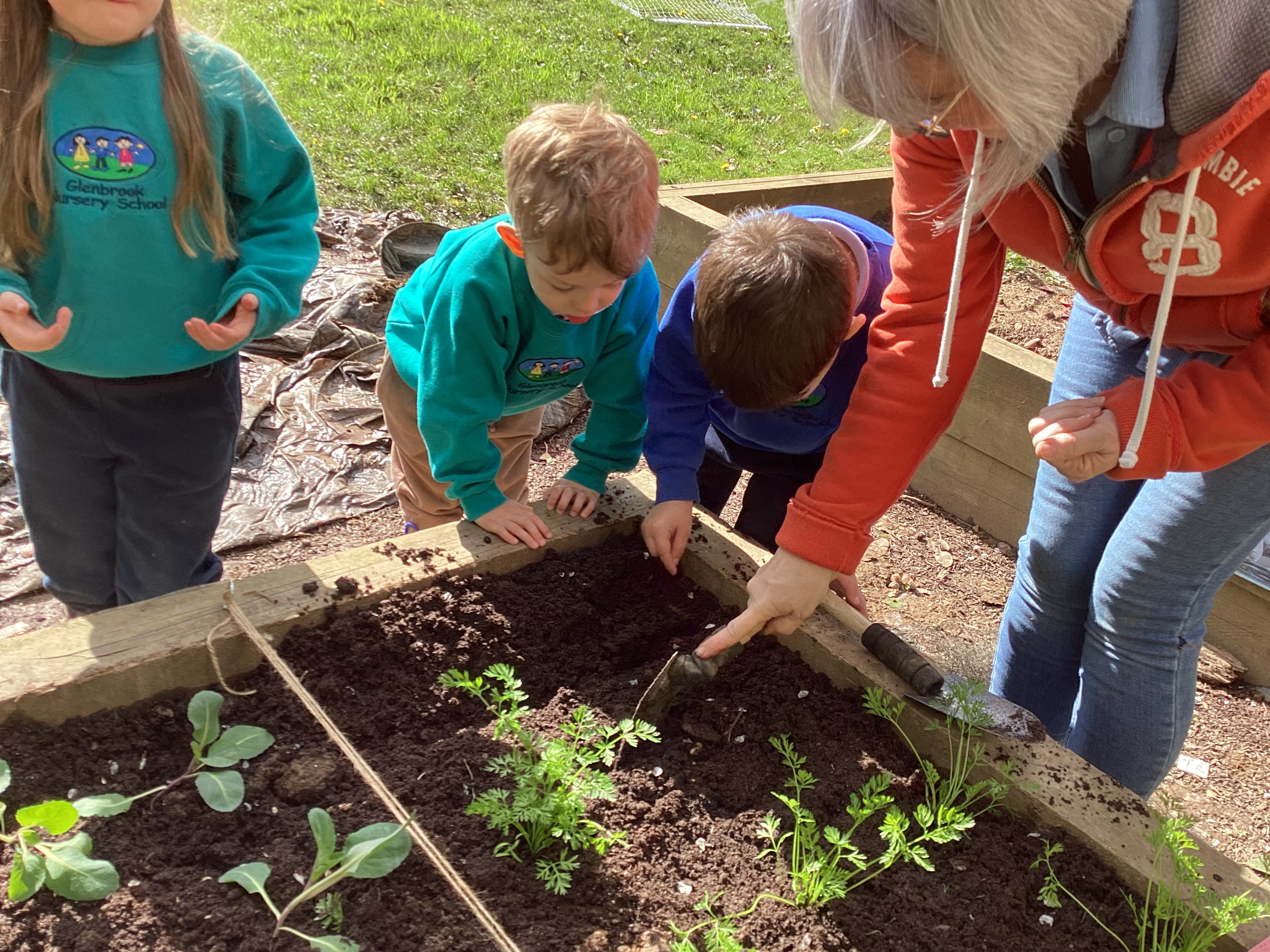 Planting
The explanation about the activity
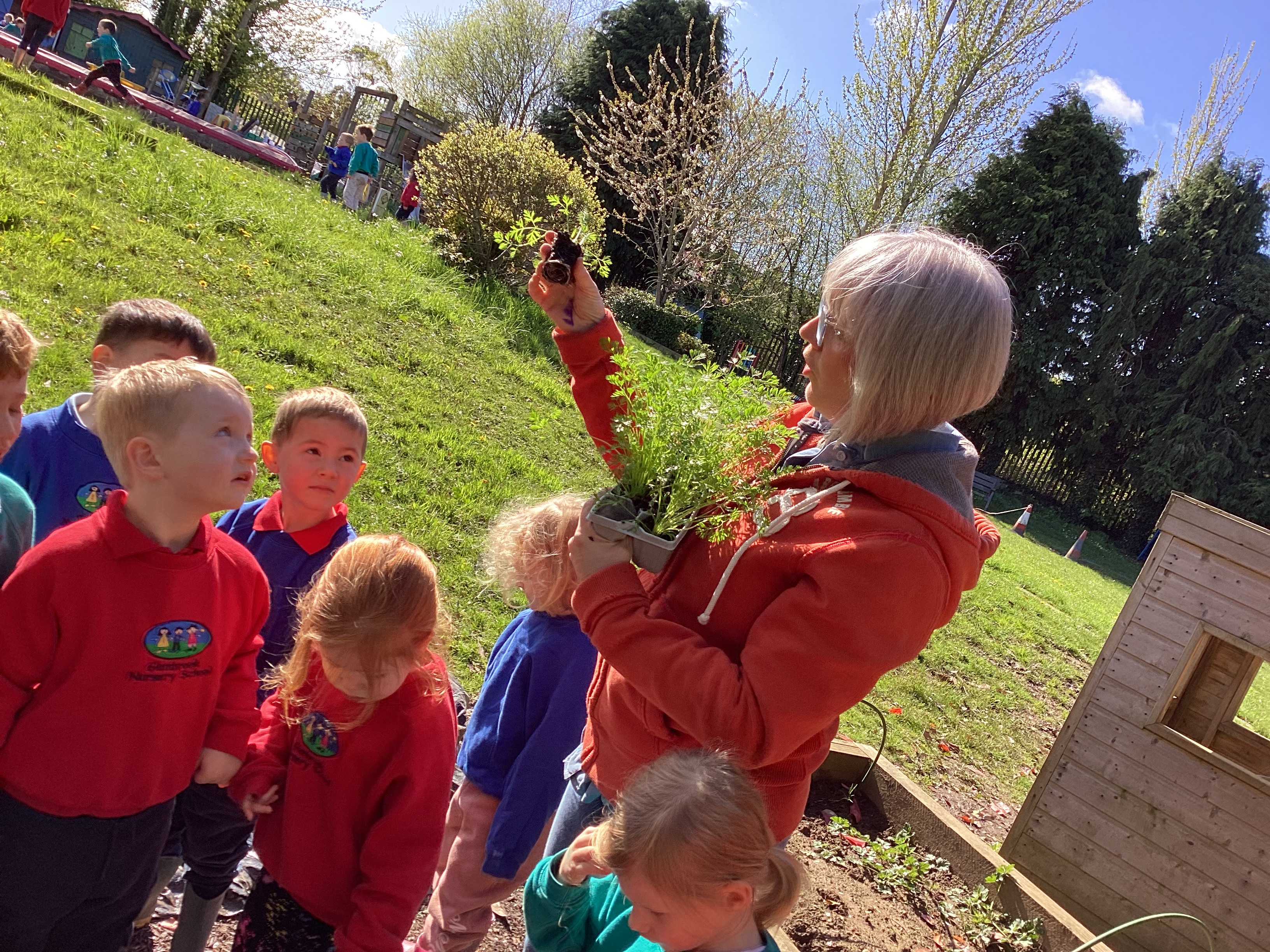 Getting involved - planting
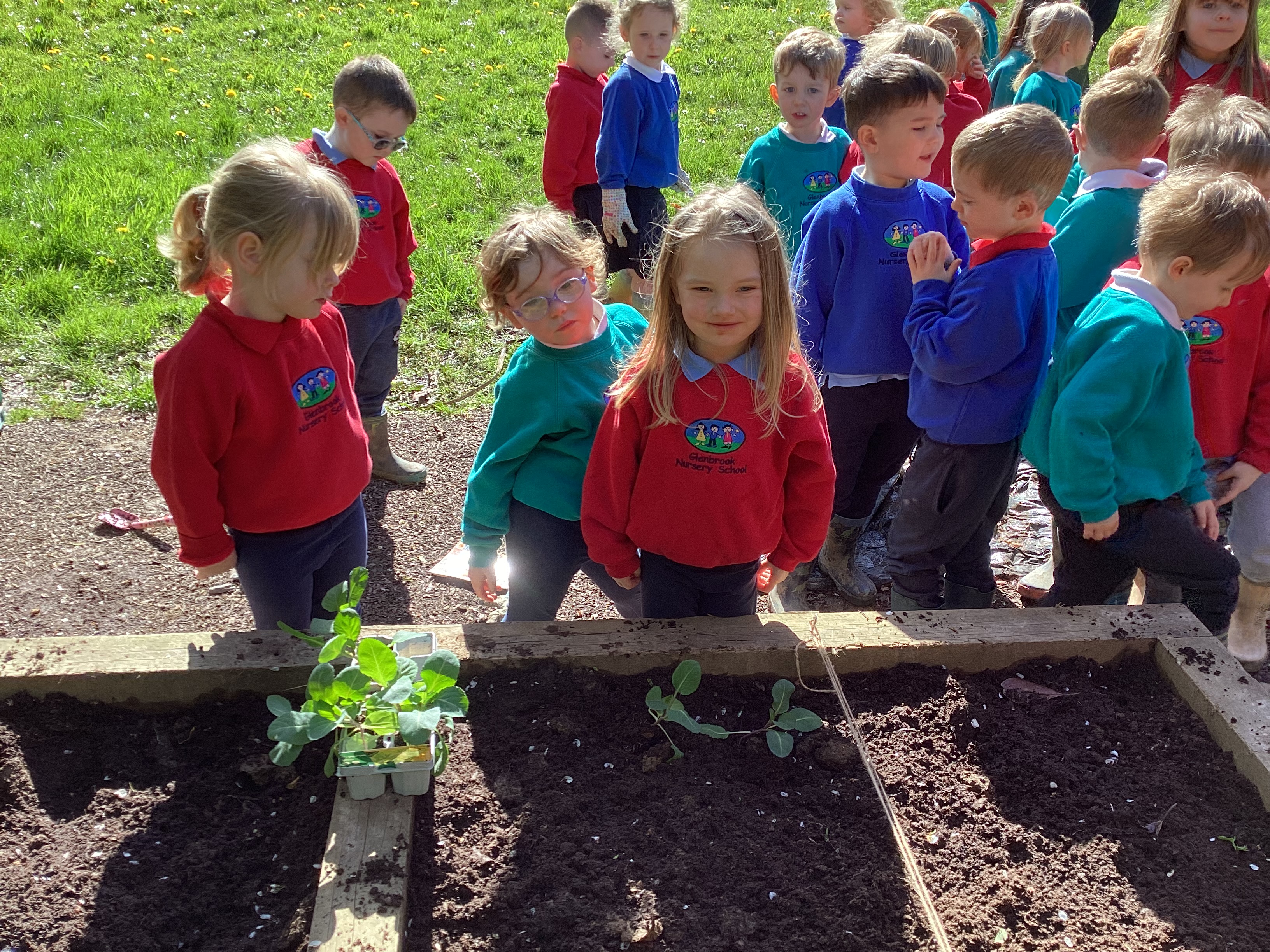 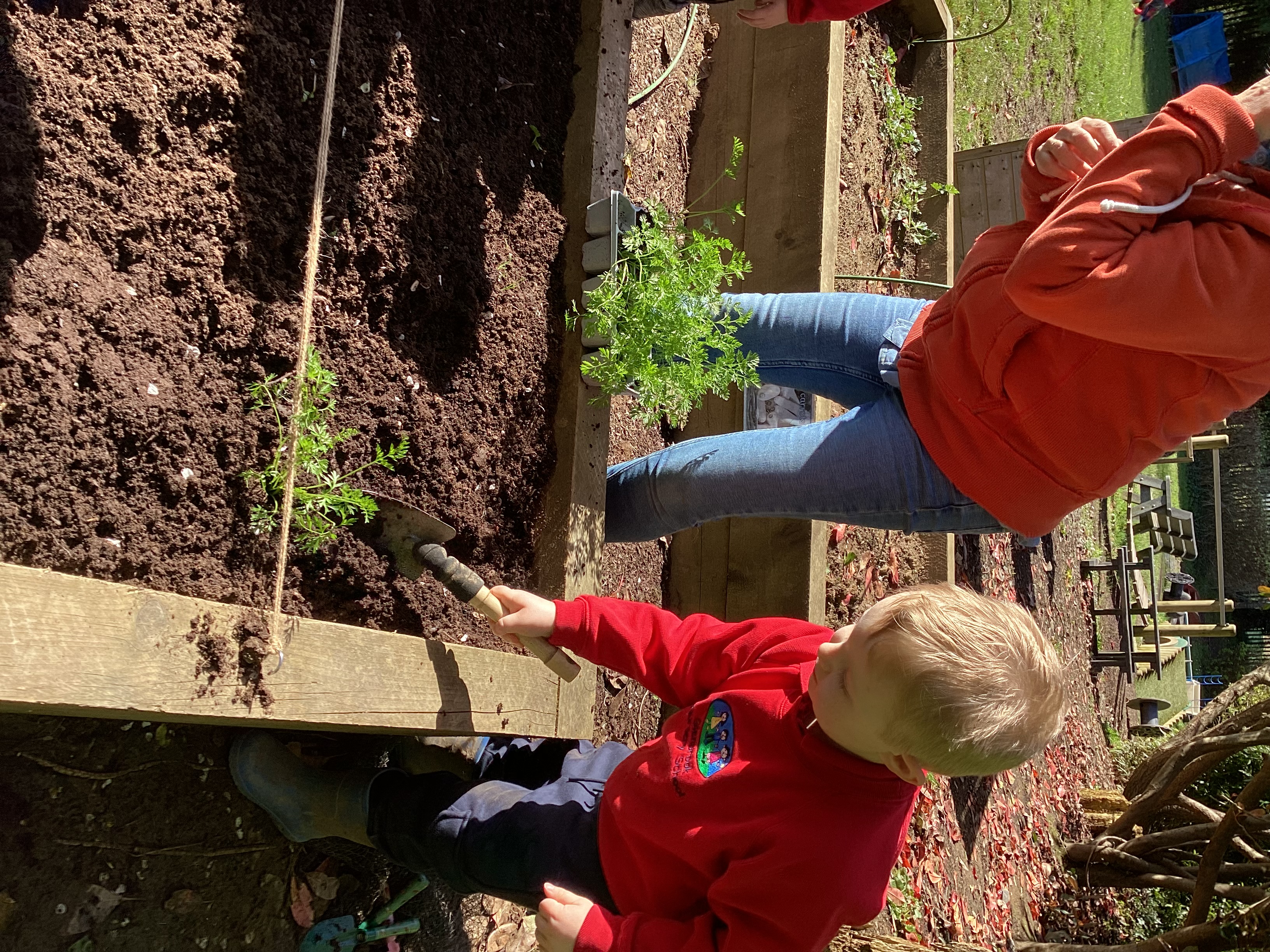 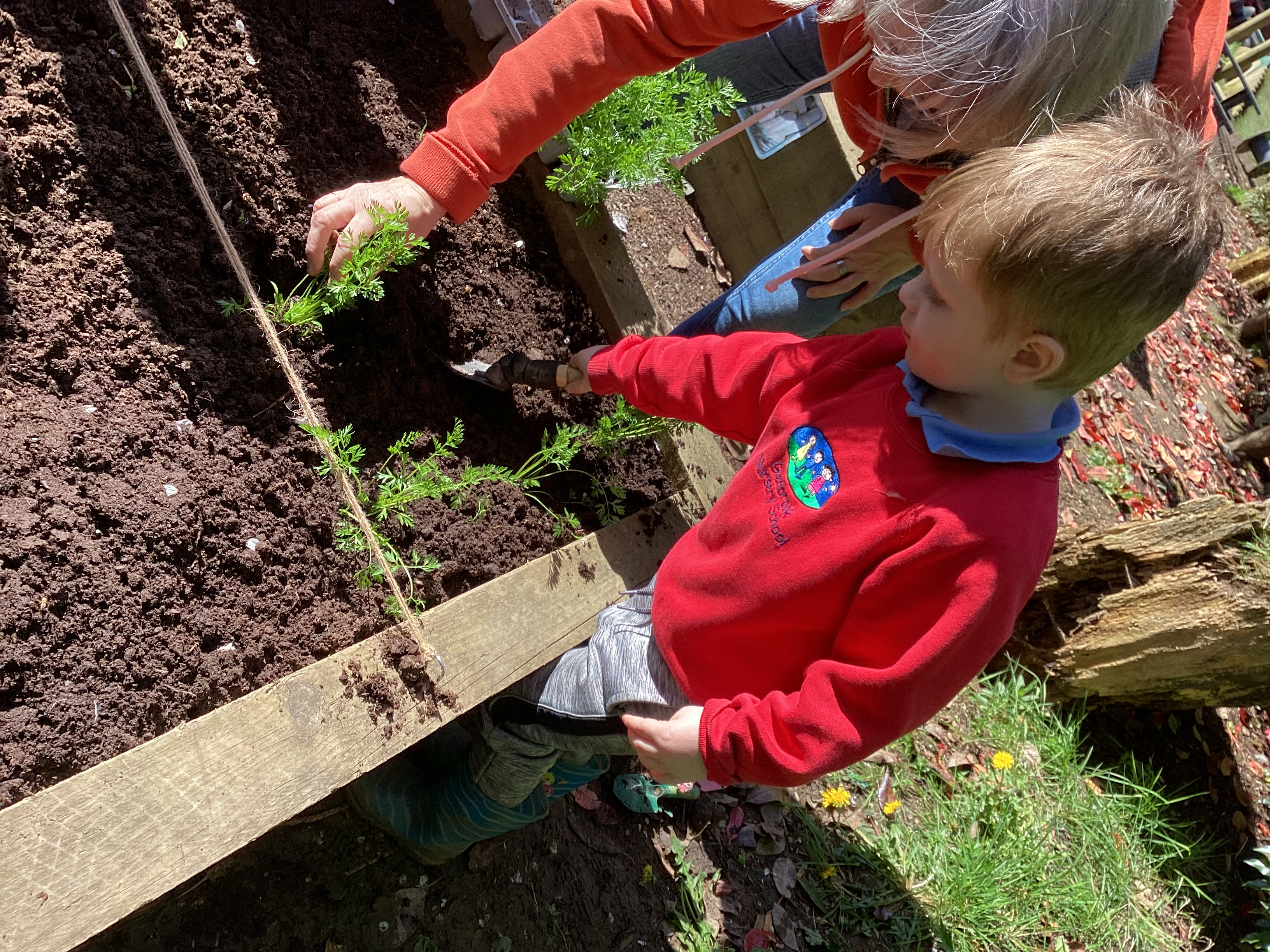 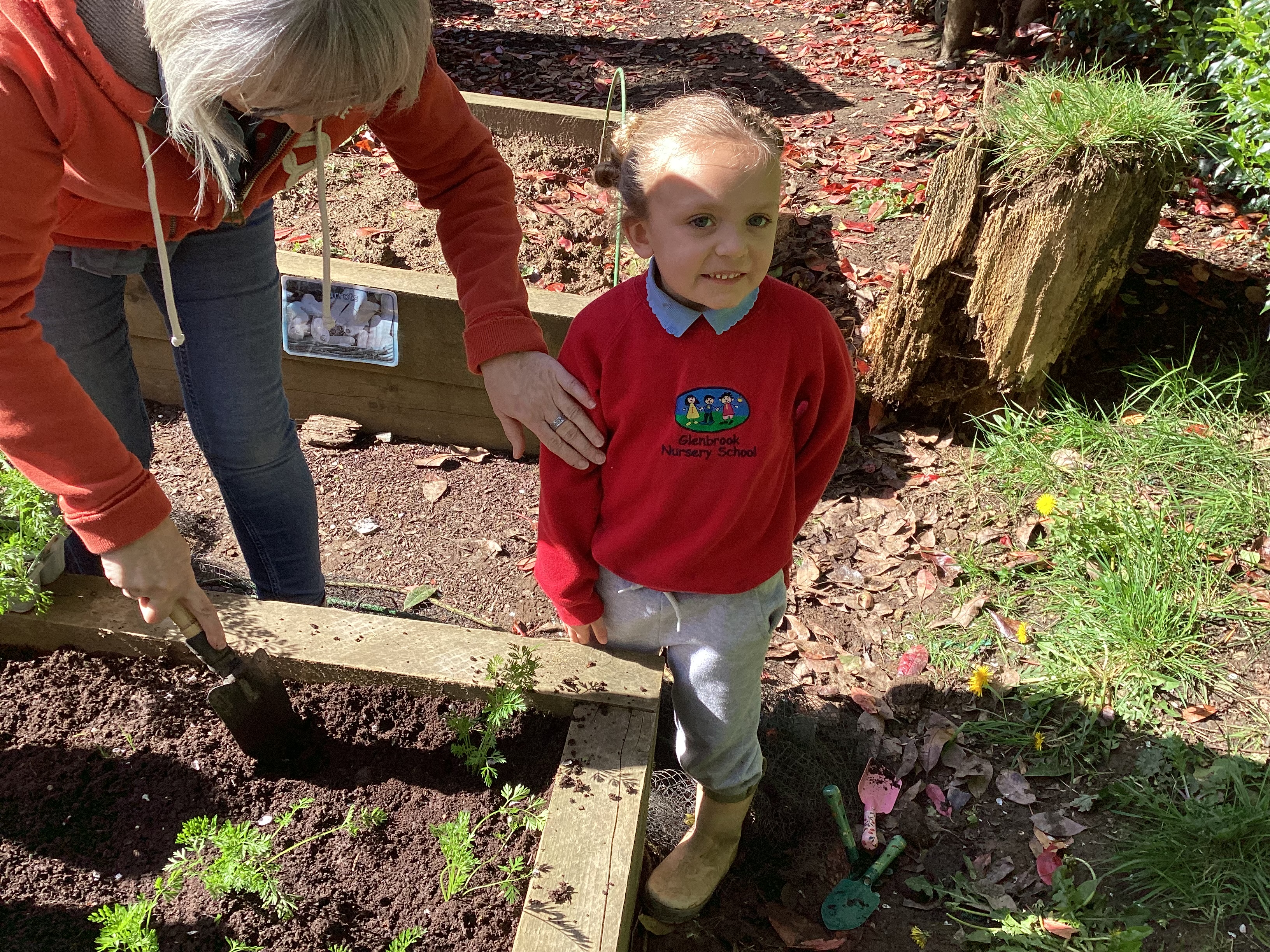 More planting
Finding out about other plants in our garden
Finding worms!
Tidying up at the end and returning to our classroom